Književni pojmovimjesečni projekt
TEA ĆAVAR , IX.A
1.Oružje zveči. Bjesne mlade čete. I Mađar bježi na brzim konjima. Za njim Hrvati ko zmajevi lete.Stihovi su iz pjesme:
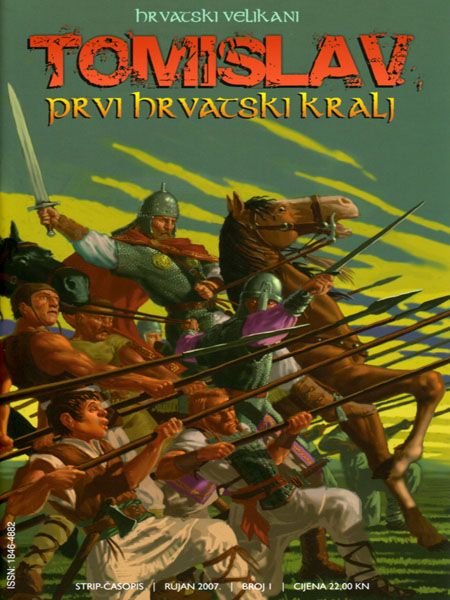 HERCEGOVINA, Miljenko Mandžo
TOMISLAV, Vladimir Nazor
ZA KULINA BANA I DOBRIJEH DANA,
  Štefa Jurkić
NETOČNO
TOČNO
2.Značenje riječi hajati:
mariti
ubijati
sanjati
NETOČNO
TOČNO
3.Motiv je :
Umjetnost riječi ; ukupnost svih napisanih djela.
Redak u pjesmi koji se odlikuje posebnom zvučnošću i ritmom.
Najmanja tematska jedinica ; pojedinosti na kojima se gradi pjesma.
NETOČNO
TOČNO
4.Božica ATENA je:
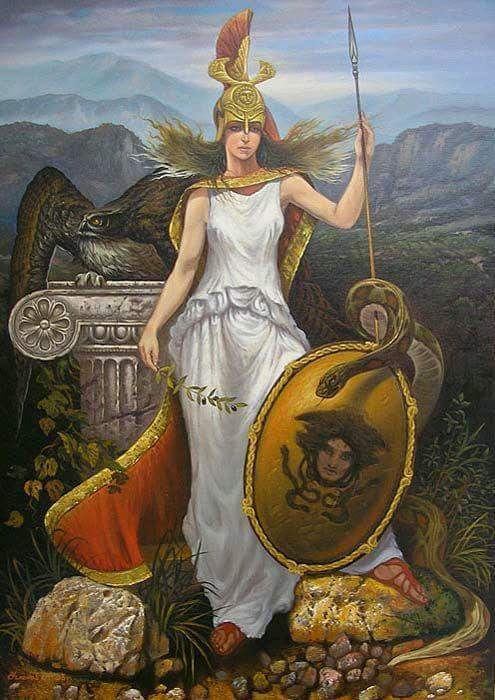 božica lova , zaštitnica djevojaka i poroda
božica mudrosti, zaštitnica znanosti, umjetnosti i civilizacije 
božica kućnog ognjišta
NETOČNO
TOČNO
5.Tekst ZLATNI  LJUDI napisala je:
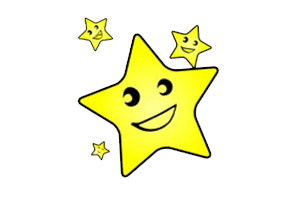 Ivana Brlić-Mažuranić
Sunčana Škrinjarić
Jadranka Klepac
NETOČNO
TOČNO
6.,,Danas je razgovor o siromašnima u modi. Poznavanje, služenje i ljubav prema siromašnima posve je nešto drugo” riječi su:
Djevojčice iz Afganistana
Majke Tereze
Martina Luthera Kinga
NETOČNO
TOČNO
7.Da bi netko od dvojice braće Romula i Rema osnovao grad trebao je :
Donjeti više plodova
Podići više plugova
Ugledati više ptica
NETOČNO
TOČNO
8.Pisac Charles Dickens je Olivera Twista prikazao kao:
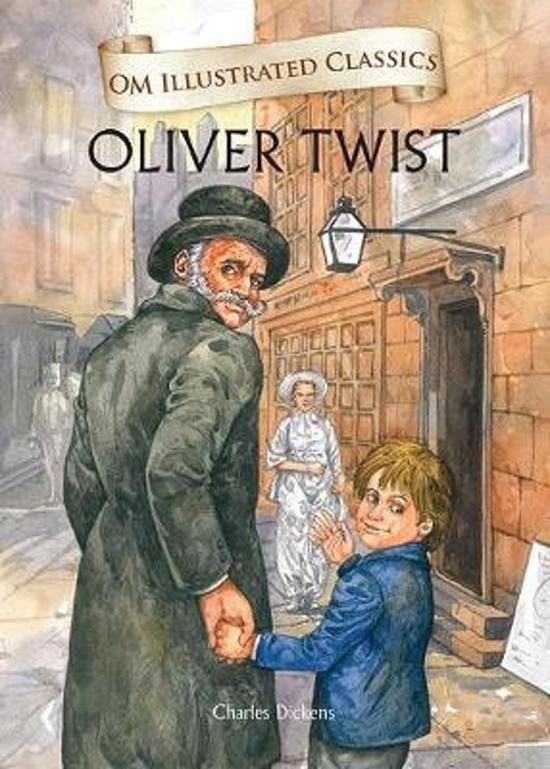 Bahatog dječaka koji živi u dvorcu s
ocem Lucasom i majkom Clarom
Napuštenog dječaka koji živi u domu s 
drugim dječacima
NETOČNO
TOČNO
9.RETROSPEKCIJA je:
Vraćanje radnje u prošlost
Vremenski slijed događaja
Stvaranje življe slike
NETOČNO
TOČNO
10.Događa se to u jesenjoj noći, kada pada kestenje po asfaltu i kad se čuju psi u daljini kad se tako neopisivo javlja… Stihovi su iz pjesme:
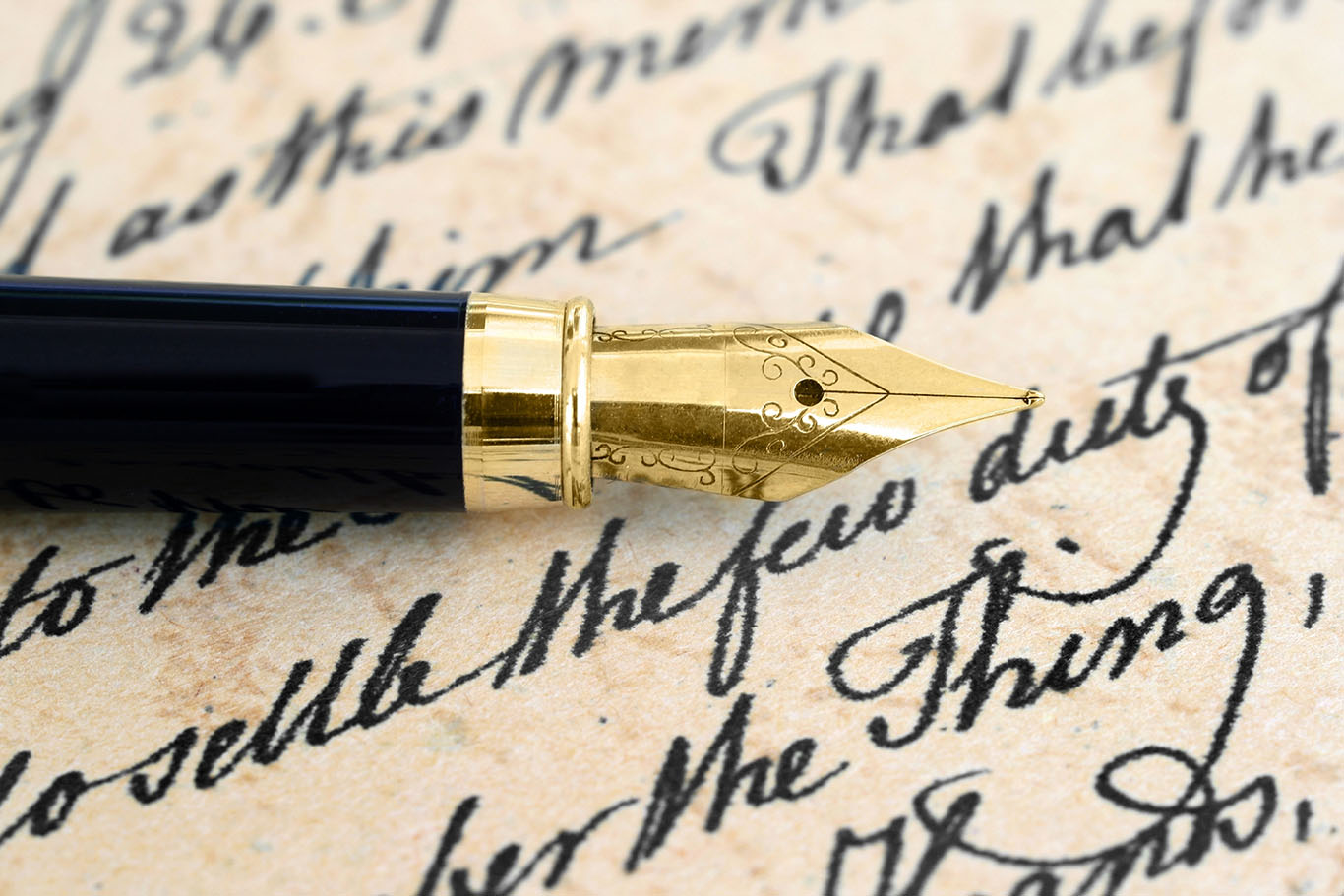 Tiho, o tiho govori mi jesen,                 Dobriša Cesarić
U poznu jesen, Vojislav Ilić
Čežnja, Miroslav Krleža
NETOČNO
TOČNO
11.Značenje riječi matrak je:
Svitnjak
Šiba, batina
Udes, sudbina
NETOČNO
TOČNO
12.ALITERACIJA je:
Stilsko izražajno sredstvo koje nastaje ponavljanjem istih ili sličnih samoglasnika radi jačeg zvukovnog dojma.
Stilsko izražajno sredstvo  koje nastaje ponavljanjem istih ili sličnih suglasnika radi jačeg zvukovnog dojma
NETOČNO
TOČNO
13.Pisac teksta ,,Nosač Samuela” je:
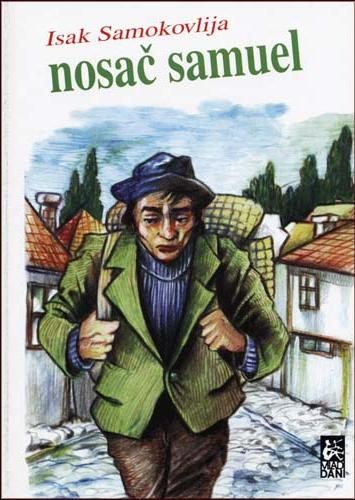 Isak Samokovlija
Stipe Božić
Pablo Neruda
NETOČNO
TOČNO
14.U dvorani kobnoj , mislima u sivim. Samo kosa tvoja još je bila živa. Pa mi reče : Miruj! U smrti se sniva.Stihovi su iz pjesme:
Duga u tvojoj kosi , Antun Gustav Matoš
Čežnja za kosom , Antun Gustav Matoš
Utjeha kose , Antun Gustav Matoš
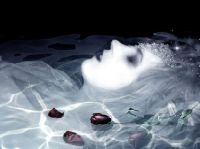 NETOČNO
TOČNO
15.Onomatopeja je:
Stilsko izražajno sredstvo u kojem se glasovima oponašaju određeni zvukovi iz prirode, životinjsko glasanje ili neki zvuci koji nas podsjećaju na neki predmet.
Stilsko izražajno sredstvo koje nastaje kada neživim stvarima, prirodnim pojavama, životinjama ili biljkama dajemo osobine živih bića.
NETOČNO
TOČNO
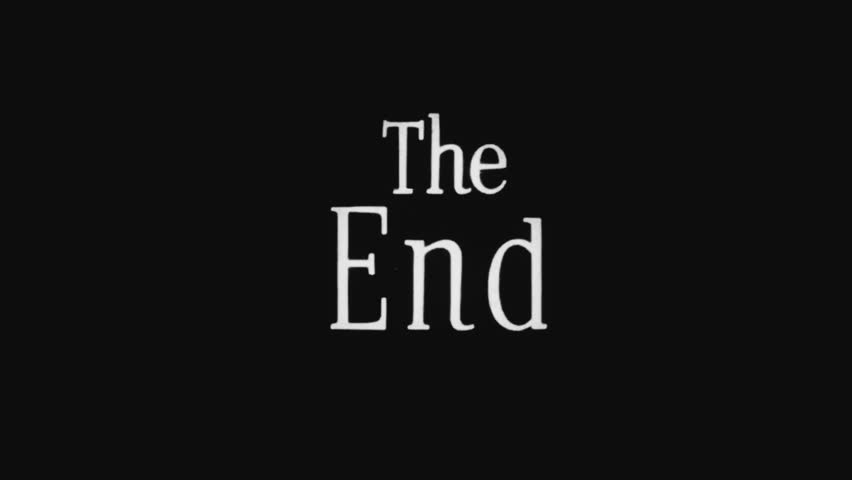